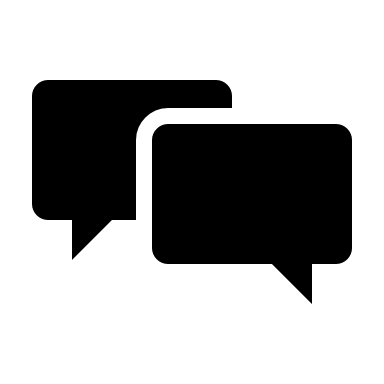 1. Henkilökohtaistamisendialogisuus ja vaikuttavuus
Henkilökohtaistamisen kriteeristö
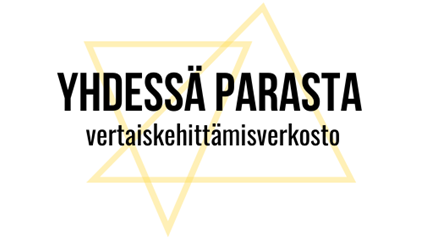 29.8.2022
Yhdessä Parasta
1
Pitäiskö meidän yhdessä tutkailla 
tätä tiimissä?
Voisko tämän lukea ihan itsekseen 
sopivan ajan tullen?
Eiks nää hommat toimi jo meillä?
Mikäs tää nyt on?
Eikse riitä, että hoidan itse 
hommani hyvin?
29.8.2022
Yhdessä Parasta
2
Tavoitteemme on yhdenvertaisuus henkilökohtaistamisessa
Kriteeristö on työkalu, jonka avulla voimme
Rakentaa yhteistä ymmärrystä ja tasalaatuisia toimintatapoja 
Asettaa arjen laatutavoitteita yhdessä
Käydä yhteistä keskustelua siitä, miten ymmärrämme henkilökohtaistamisen laadun   
Kriteeristö on konkreettinen väline henkilökohtaistamisen laadun jatkuvaa parantamiseen johdolle, esihenkilöille, laatuhenkilöstölle vertaisvalmentajille ja opettajatiimeille.
29.8.2022
Yhdessä Parasta
3
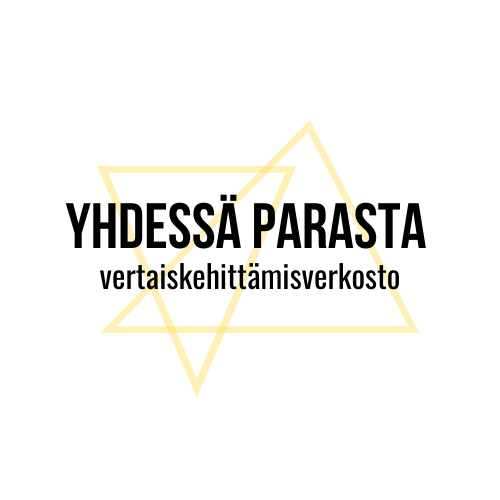 Henkilökohtaistamisen kriteeristö
HENKILÖKOHTAISTAMINEN
5. NÄYTTÖ JA 
OSAAMISEN ARVIOINTI
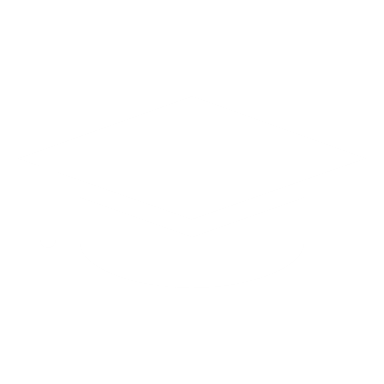 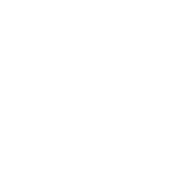 1. HENKILÖKOHTAISTAMISEN DIALOGISUUS JA VAIKUTTAVUUS
4. OSAAMISEN HANKKIMINEN 
TYÖPAIKALLA
2. OPISKELIJAN HYVINVOINTI JA OPISKELUILMAPIIRI
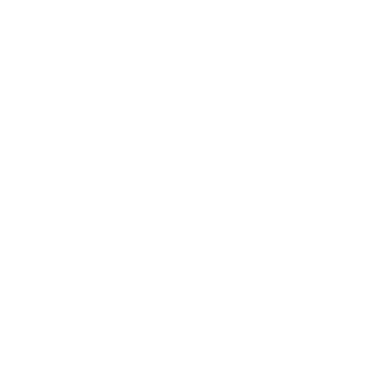 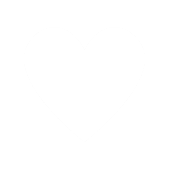 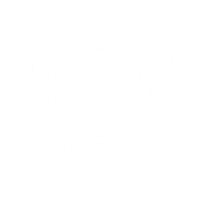 3. OPETTAJAN TIEDOT JA TAIDOT HENKILÖKOHTAISTAMISESSA
4
29.8.2022
Yhdessä Parasta
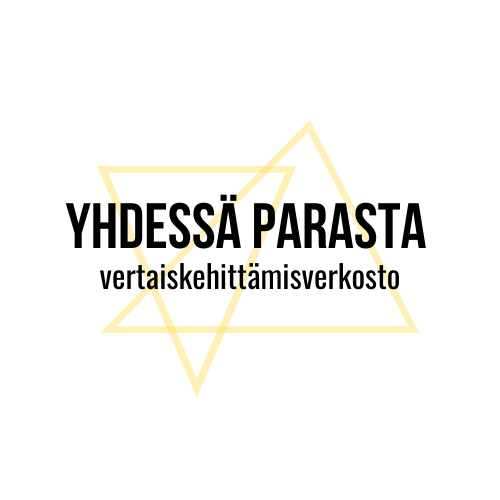 1. Henkilökohtaistamisen dialogisuus ja vaikuttavuus
Kuvaus: Ymmärrämme dialogisuuden merkityksen henkilökohtaistamisessa. Osaamme soveltaa dialogia käytännössä niin opiskelijan ohjauksessa ja tuessa kuin sisäisen ja ulkoisen yhteistyön tilanteissa.  Saavutamme dialogissa yhteisen ymmärryksen käsiteltävästä aiheesta.  
Dialogin avulla vahvistamme opiskelijan ammatillista kehittymistä, osaamisperusteisuutta, asiakaslähtöisyyttä ja vuorovaikutusta sekä opiskelijan että sisäisten ja ulkoisten kumppanien kanssa.
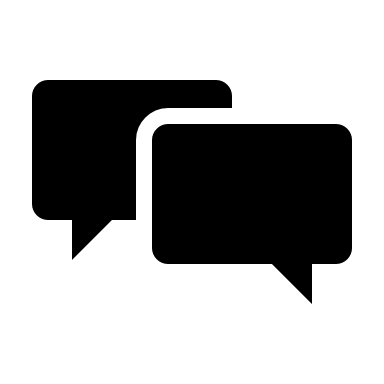 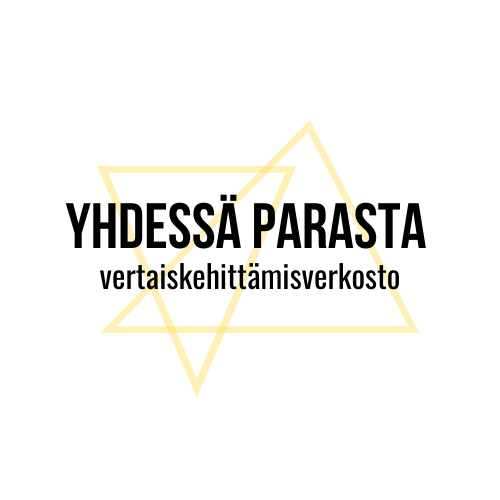 1. Henkilökohtaistamisendialogisuus ja vaikuttavuus
Dialogin merkitys sisäisessä ja ulkoisessa yhteistyössä
Henkilökohtais-tamisen vaikuttavuus
Dialogin merkitys opiskelijan kohtaamisessa
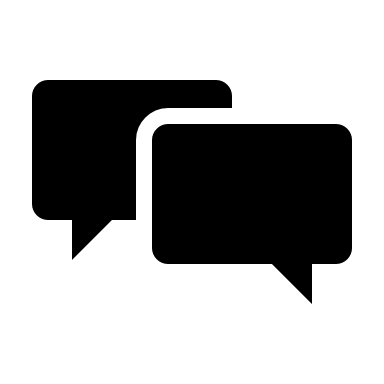 29.8.2022
Yhdessä Parasta
6
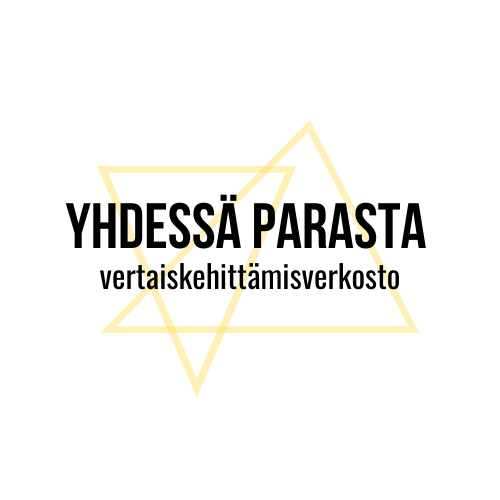 a) Dialogin merkitys opiskelijan kohtaamisessa
Osaamistavoite: (Työyhteisömme yhteistä osaamista)
Osaamme opiskelijalähtöisesti ohjauksen, tukemisen ja erityisen tuen dialogin siten, että sen tuloksena syntyy positiivinen opiskelijakokemus. 
Vahvistamme dialogissa opiskelijan toimijuutta henkilökohtaistamisessa, opintojen eri vaiheissa ja erilaisissa oppimisympäristöissä.
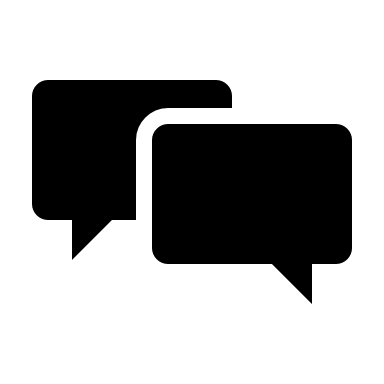 a) Dialogin merkitys opiskelijan kohtaamisessa
Arviointikriteerit (minun osaamistani)
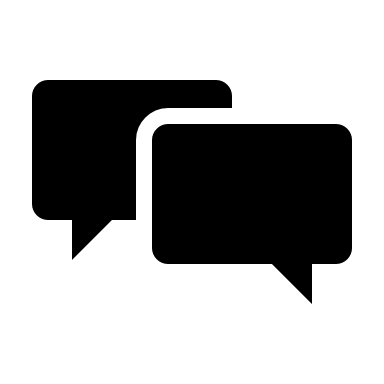 b) Dialogin merkitys sisäisessä ja ulkoisessa yhteistyössä
Osaamistavoite: (Työyhteisömme yhteistä osaamista)
Tunnistamme dialogin tarpeen. 
Luomme dialogille edellytykset ja varmistamme dialogille asetetun tavoitteen toteutumisen sekä sisäisessä että ulkoisessa yhteistyössä.
Dialogin avulla vahvistamme asiakaslähtöisyyttä sekä sitoutumista yhteistyöhön sisäisten ja ulkoisten kumppanien kanssa.
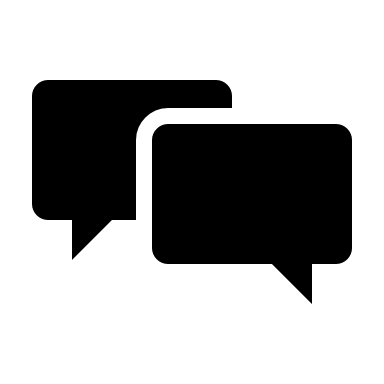 b) Dialogin merkitys sisäisessä ja ulkoisessa yhteistyössä
Arviointikriteerit (minun osaamistani)
Teen yhteistyötä muiden opettajien sekä ohjaus- ja tukihenkilöstön kanssa opiskelijan opintojen suunnittelussa ja järjestämisessä. Varmistan osaltani oleellisen tiedonkulun eri osapuolten välillä.
Teen yhteistyötä työpaikkojen ja työpaikkaohjaajien kanssa opiskelijan opintojen suunnittelussa, järjestämisessä ja ohjauksessa. Sovin opiskelijalle sopivat ohjauksen ja tuen tavat.
Tunnistan emotionaaliset edellytykset dialogille: luottamuksellisen avoimen ilmapiirin luominen/mahdollistava ilmapiiri/dialogin mahdollisuuden tarjoaminen, uusien merkitysten luominen.
Tunnistan sosiaaliset edellytykset dialogille – jatkuvuus, sitoutuminen, sisäinen ja ulkoinen yhteistyö.
Teen yhteistyötä opiskelijaryhmän kanssa edistämällä yhteisöllisyyttä ja opiskelijoiden opiskelijayhteisöön kuuluvuuden tunnetta. Mahdollistan opiskelijoiden osallistumisen oppilaitoksen toiminnan kehittämiseen.  
Tunnistan ryhmädialogin mahdollisuudet – dialogisuus, opiskelijaryhmä peilinä yksilölle
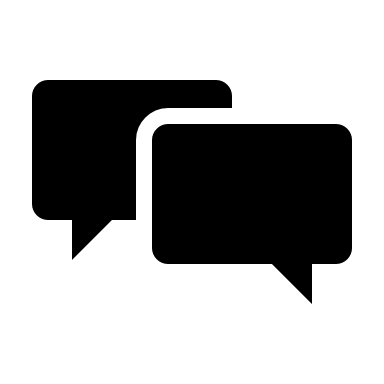 c) Henkilökohtaistamisen vaikuttavuus
Osaamistavoite: (Työyhteisömme yhteistä osaamista)
Ymmärrämme, miten henkilökohtaistamisen dialogisuus vahvistaa osaamisperusteisuutta ja asiakaslähtöisyyttä. Tiedostamme dialogin merkityksen osana koulutuksen järjestäjän toiminnan laatua.
Edellytämme moniammatillista yhteistyötä ja kaikkien toimijoiden sitoutumista, vuorovaikutusta ja osallistumista.  
Luomme avoimella vuorovaikutuksella ja yhteistyöllä yhdenvertaiset edellytykset yksilöllisille opintopoluille.
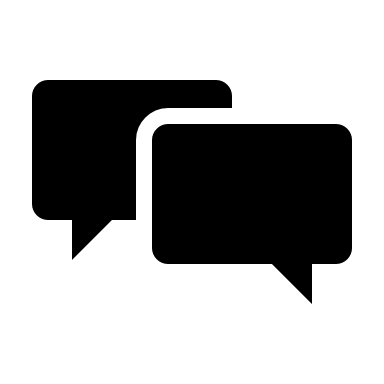 c) Dialogin merkitys henkilökohtaistamisen vaikuttavuudessa
Arviointikriteerit (minun osaamistani)
Ymmärrän jatkuvan ohjauksen ja tuen merkityksen opiskelijan opintojen sujuvan etenemisen ja tavoitteen saavuttamisen kannalta. 
Varmistan opiskelijan valmiuksia työelämässä toimimiseen sinne siirtymiseen ja jatko-opintoihin. 
Varmistan, että opiskelija saa ammattitaitoa, jota pystyy hyödyntämään. 
Varmistan toiminnallani, että opiskelija etenee yksilöllisesti opinnoissaan saavuttaakseen tavoitteensa. 
Varmistan osaltani, että koulutuksen sisältö vastaa työelämän osaamistarpeita 
Varmistan toiminnallani koulutuksen ja ohjauksen laatua. 
Varmistan toiminnallani työelämäyhteistyön laatua. 
Kannustan opiskelijoita ja työelämää antamaan palautetta.
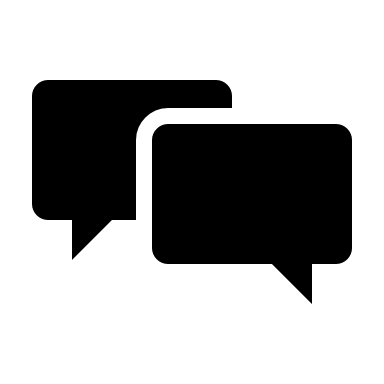 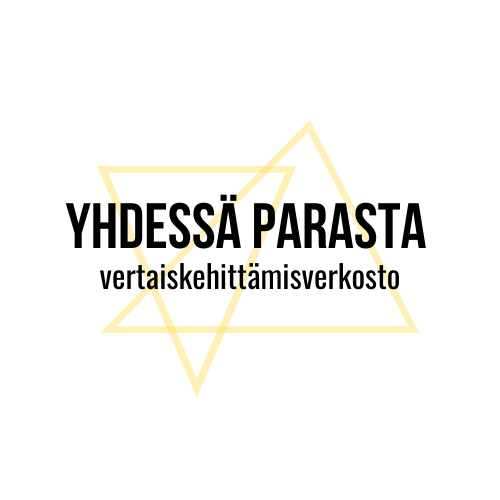 Henkilökohtaistamisen kriteeristö
HENKILÖKOHTAISTAMINEN
5. NÄYTTÖ JA 
OSAAMISEN ARVIOINTI
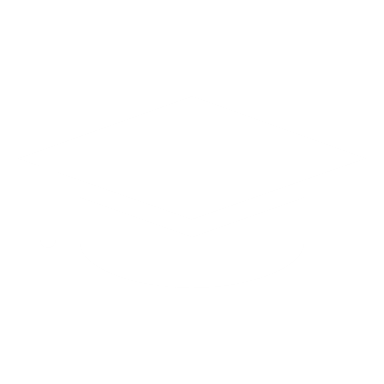 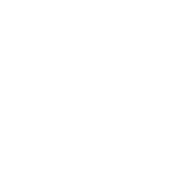 1. HENKILÖKOHTAISTAMISEN DIALOGISUUS JA VAIKUTTAVUUS
4. OSAAMISEN HANKKIMINEN 
TYÖPAIKALLA
2. OPISKELIJAN HYVINVOINTI JA OPISKELUILMAPIIRI
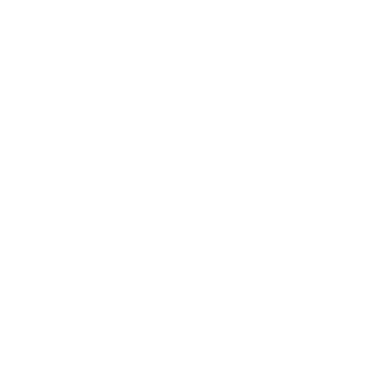 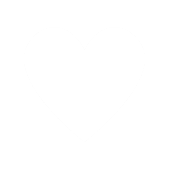 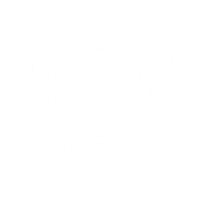 3. OPETTAJAN TIEDOT JA TAIDOT HENKILÖKOHTAISTAMISESSA
13
29.8.2022
Yhdessä Parasta
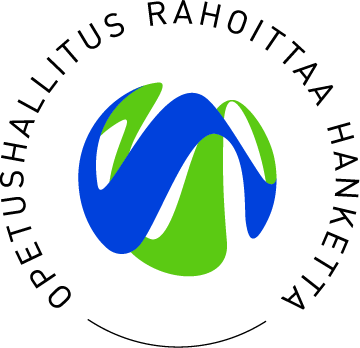 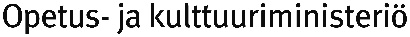 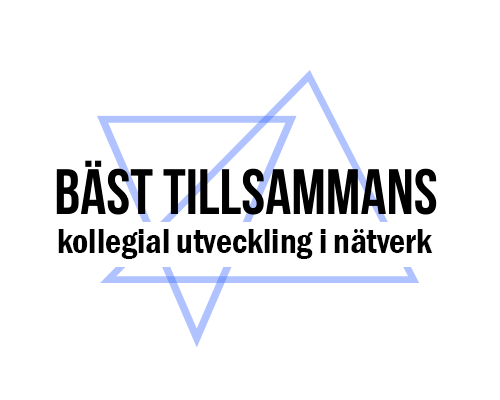 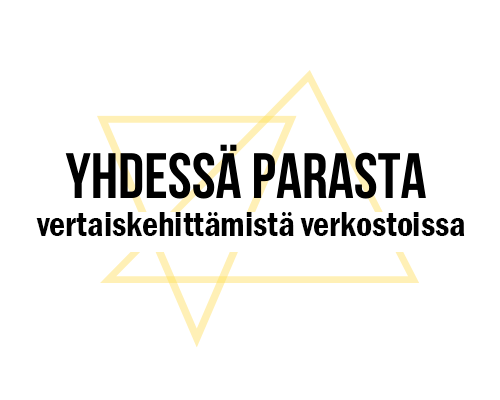 CC BY-NC 4.0
29.8.2022
Yhdessä Parasta
14